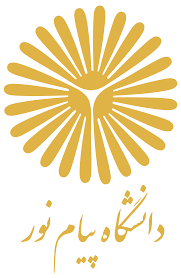 بررسی داخلی:

 تجزیه و تحلیل سازمانی
Human resources slide 1
مدیریت استراتژیک (فضل چهارم)
شرکت مورد مطالعه:شرکت مدیریت منطقه ویژه اقتصادی گرمسار
http://www.garmsar-sez.ir/
استاد:
.....
گردآورندگان (به ترتیب الفبا):
......

بهار98
یکشنبه 8 الی10
فهرست مطالب:
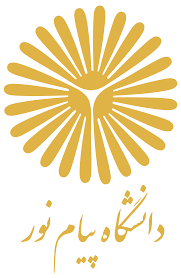 Human resources slide 2
مقدمه
رویکرد مبتنی بر منابع برای تحلیل سازمانی
رویکرد های بررسی عوامل داخلی
استفاده از منابع برای کسب مزیت رقابتی
منابع ایجاد مدیریت رقابتی
استراتژی و مزیت رقابتی
پایداری و ماندگاری مزیت رقابتی
تلفیق عوامل داخلی
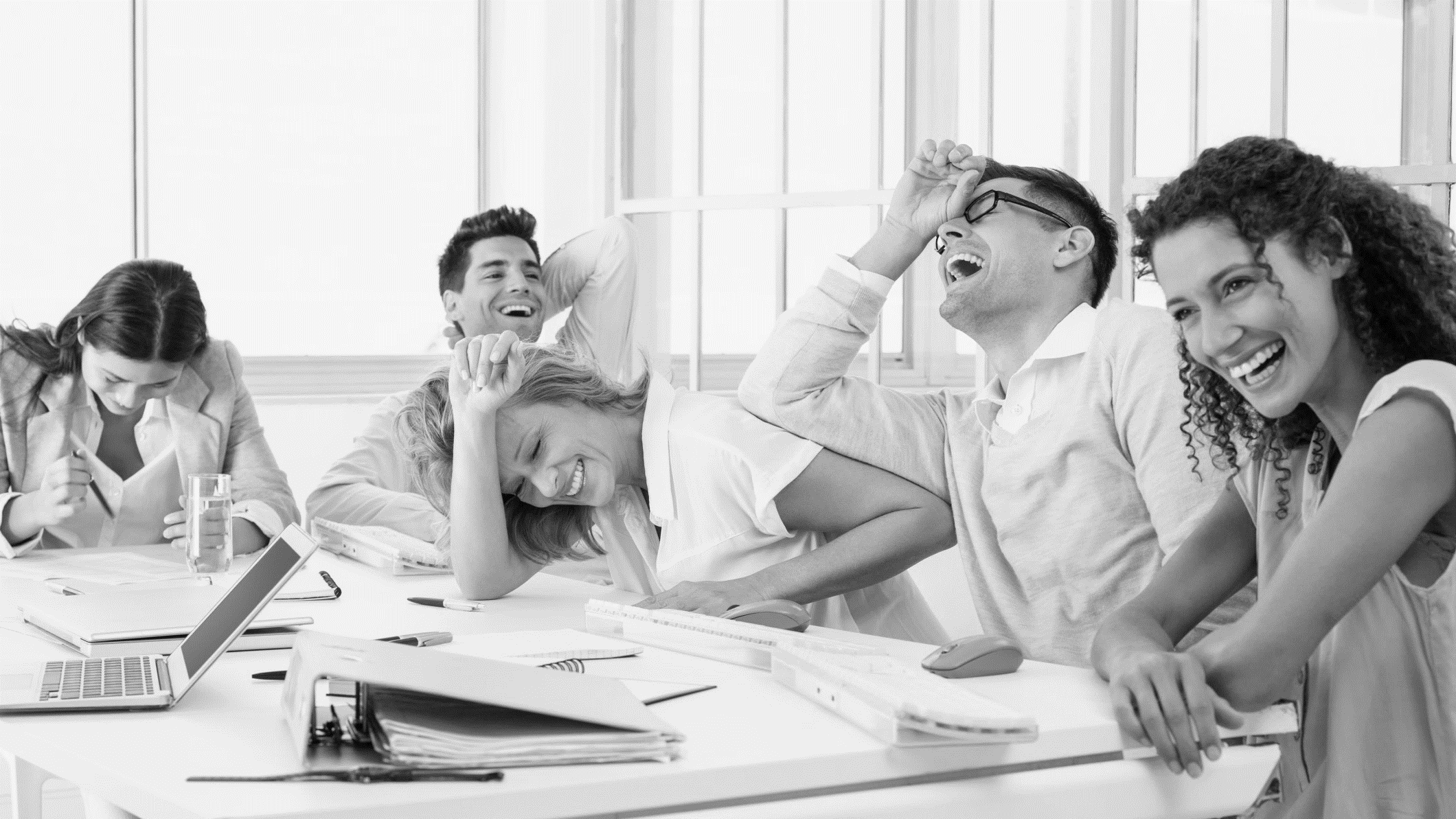 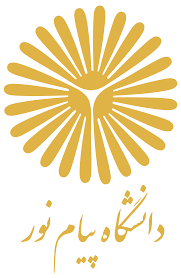 معرفی شرکت مدیریت منطقه ویژه اقتصادی گرمسار
Human resources slide 3
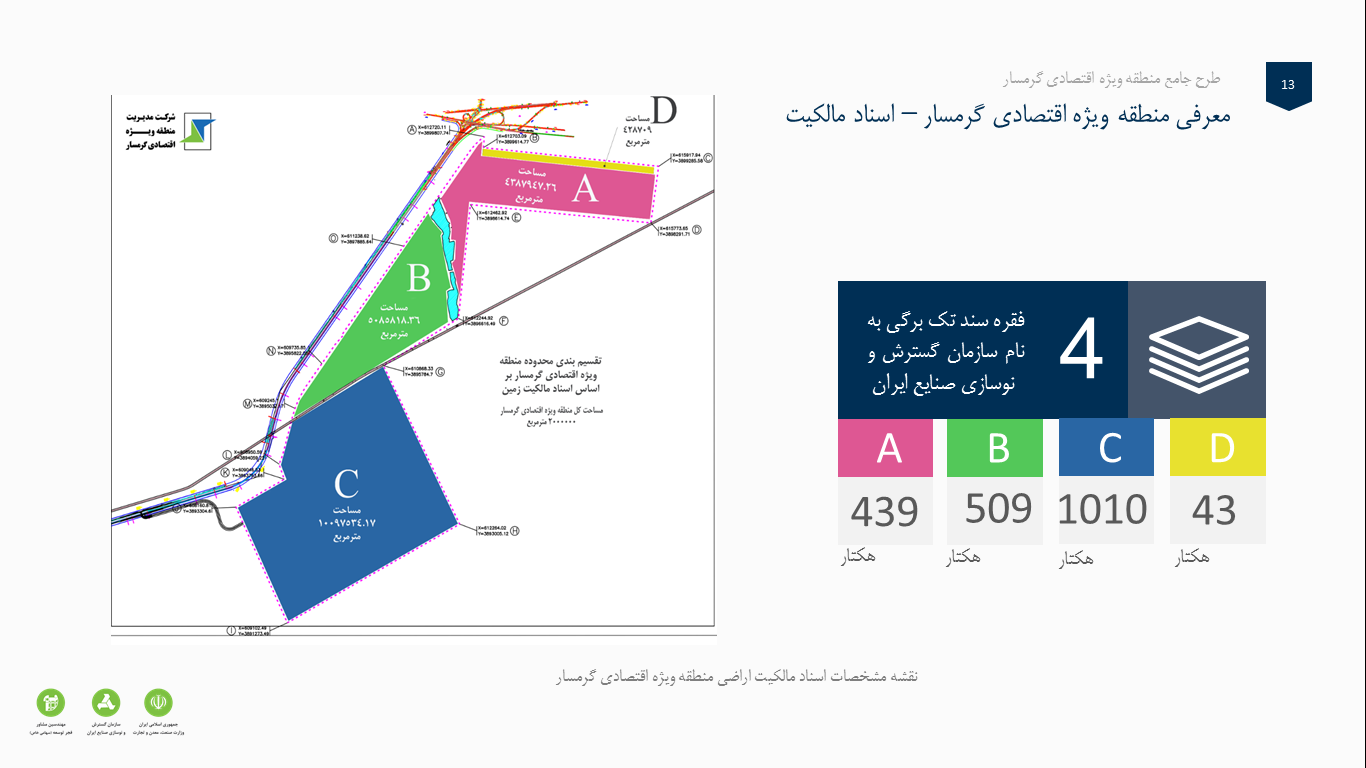 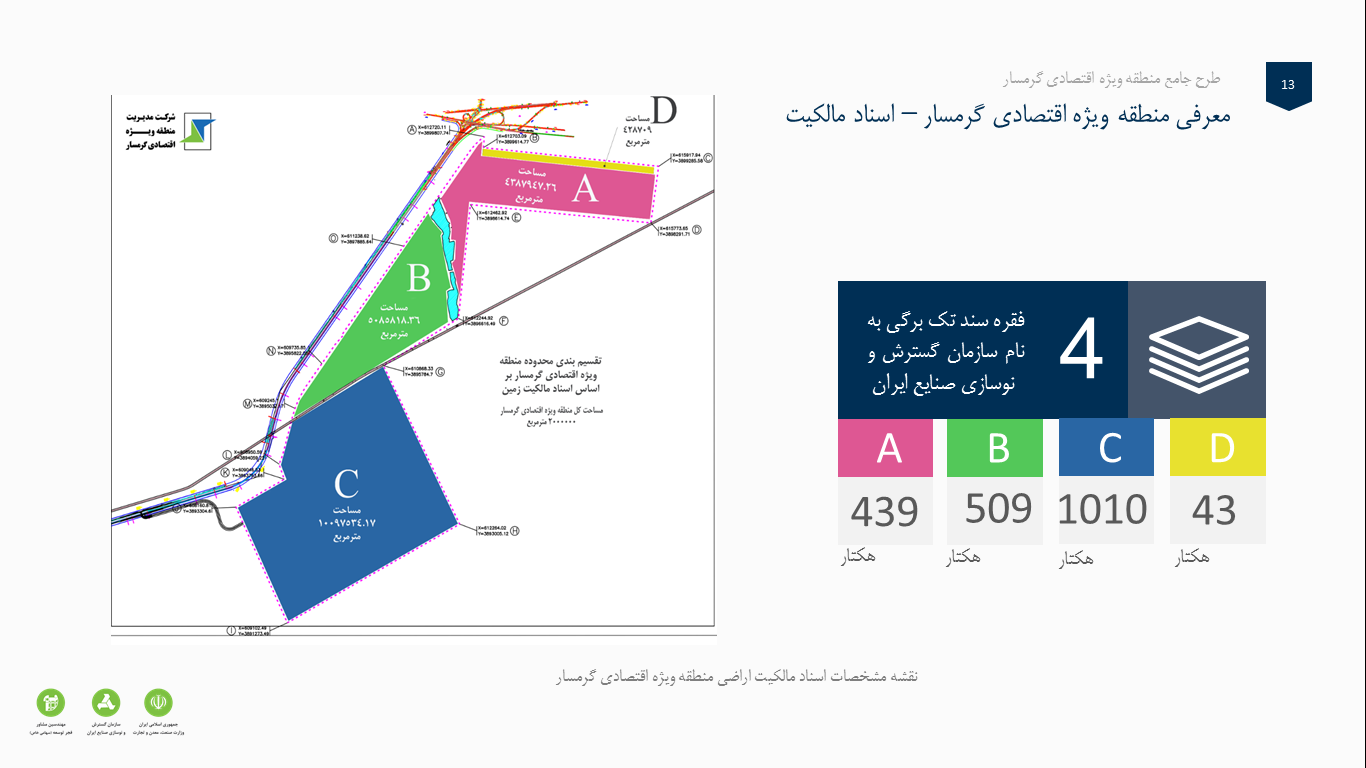 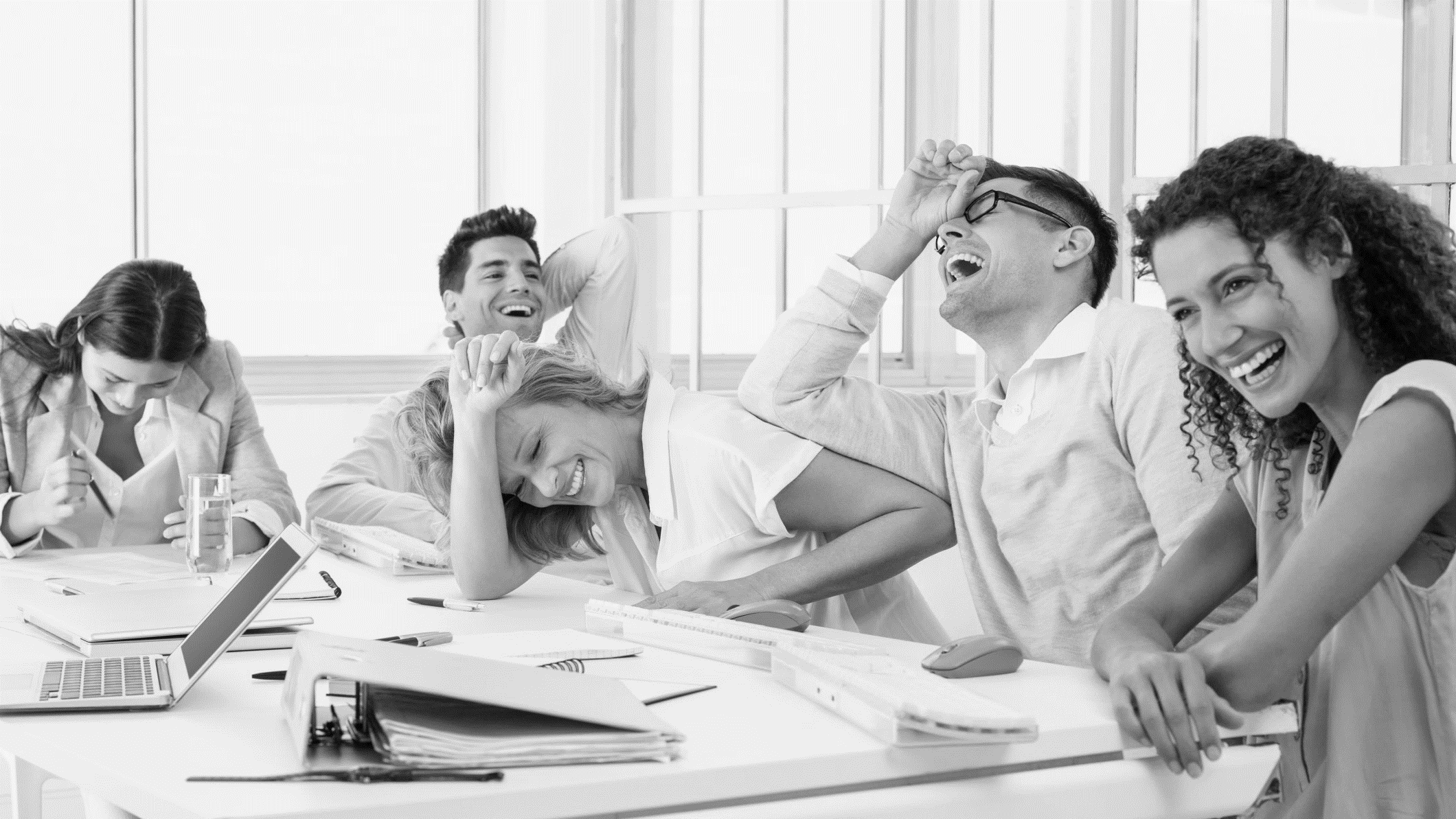 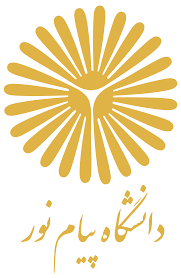 ماموریت های 
                   شرکت مدیریت منطقه ویژه اقتصادی گرمسار
Human resources slide 3
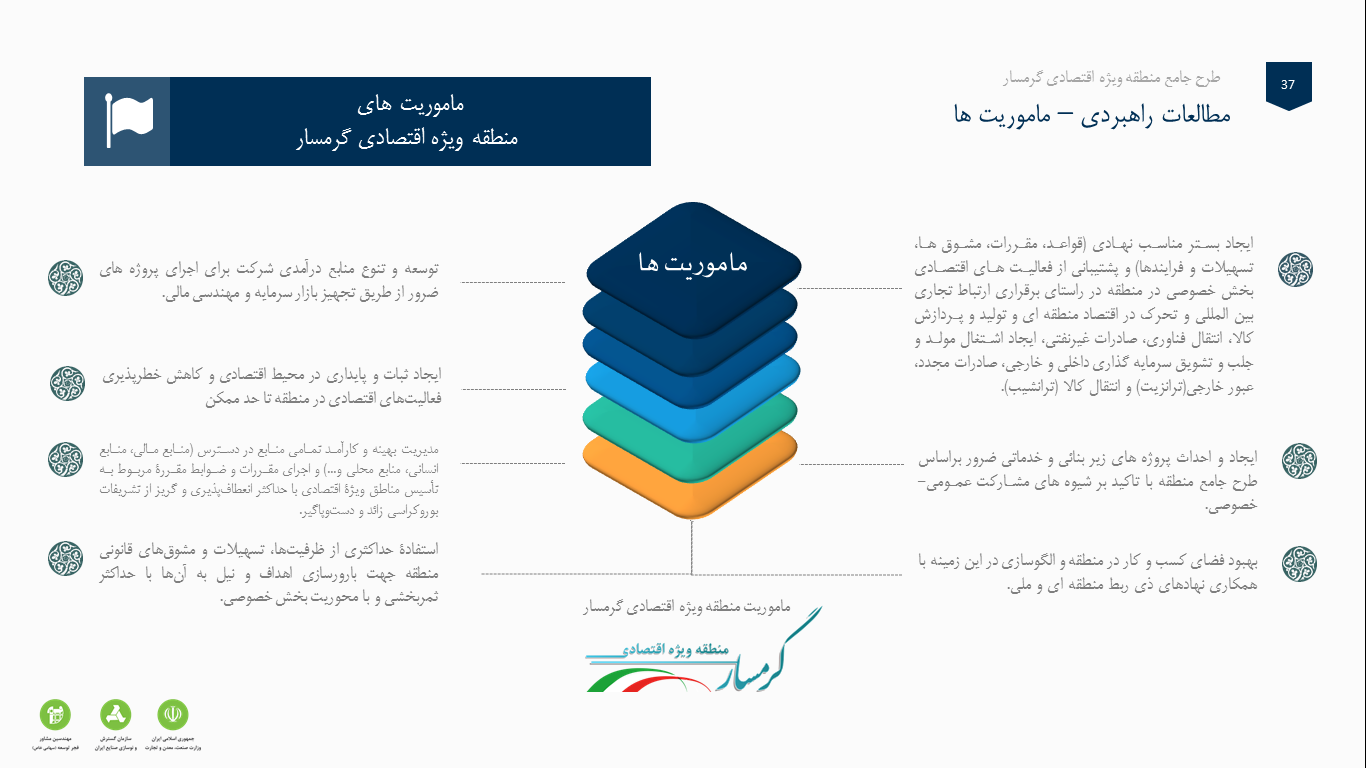 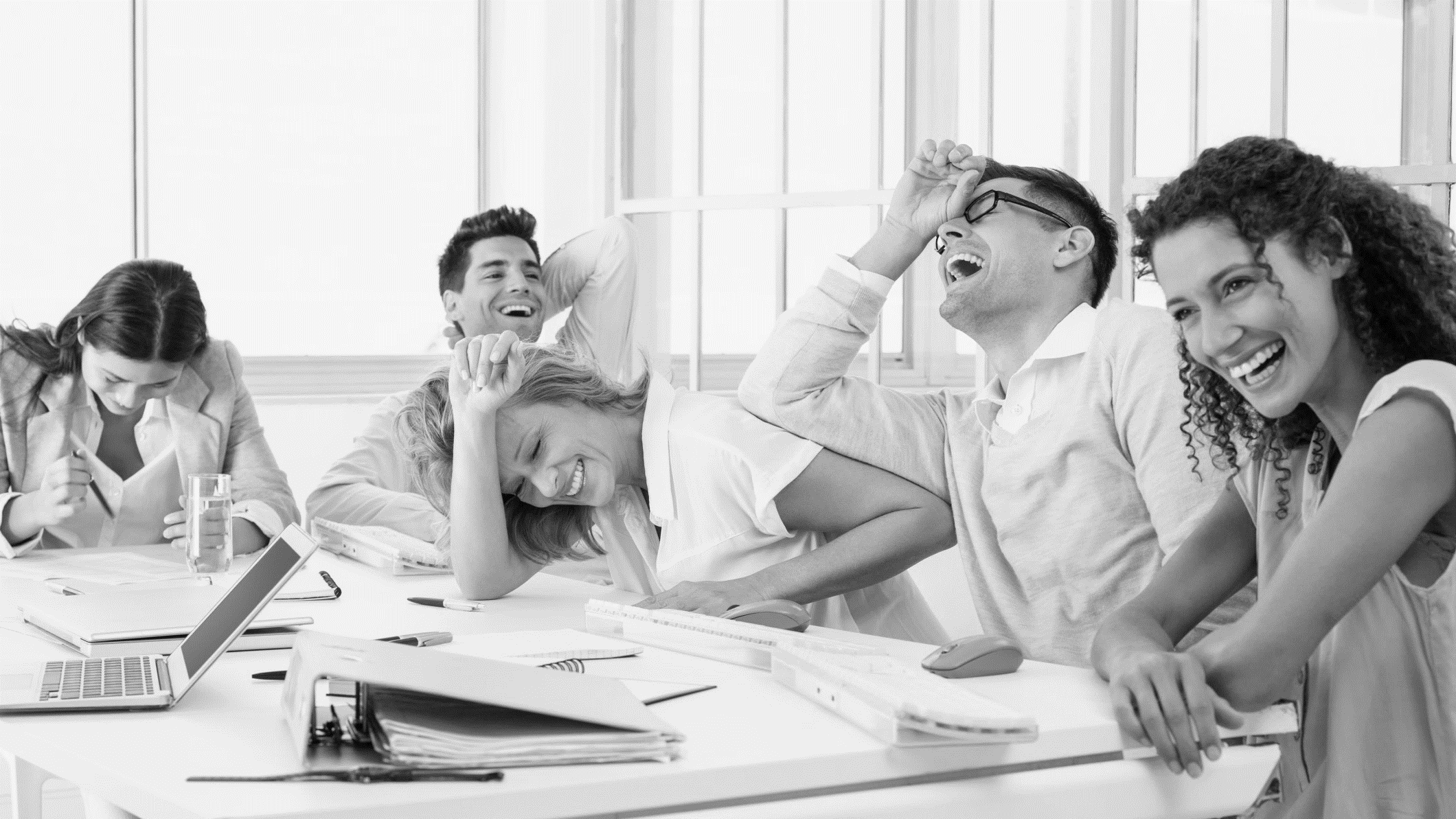 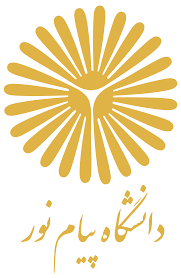 چشم انداز
                   شرکت مدیریت منطقه ویژه اقتصادی گرمسار
Human resources slide 3
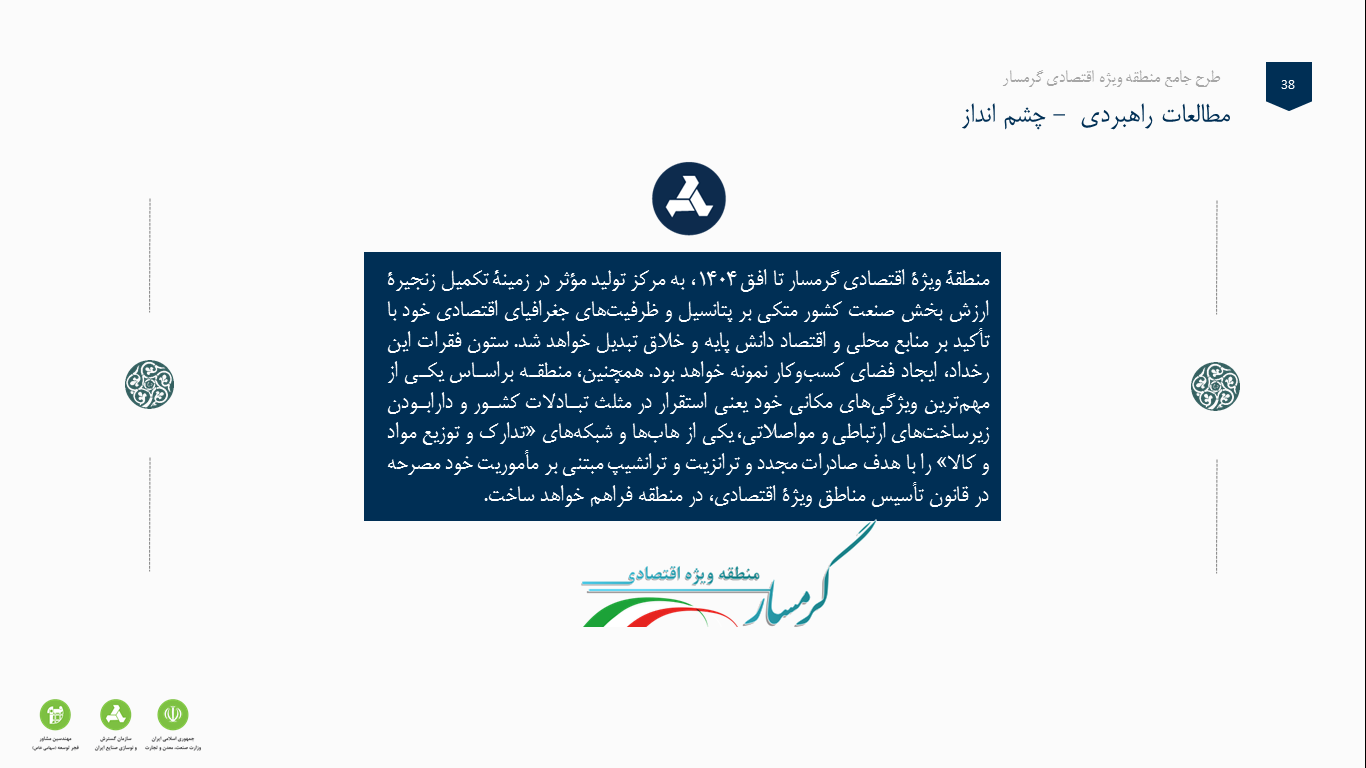 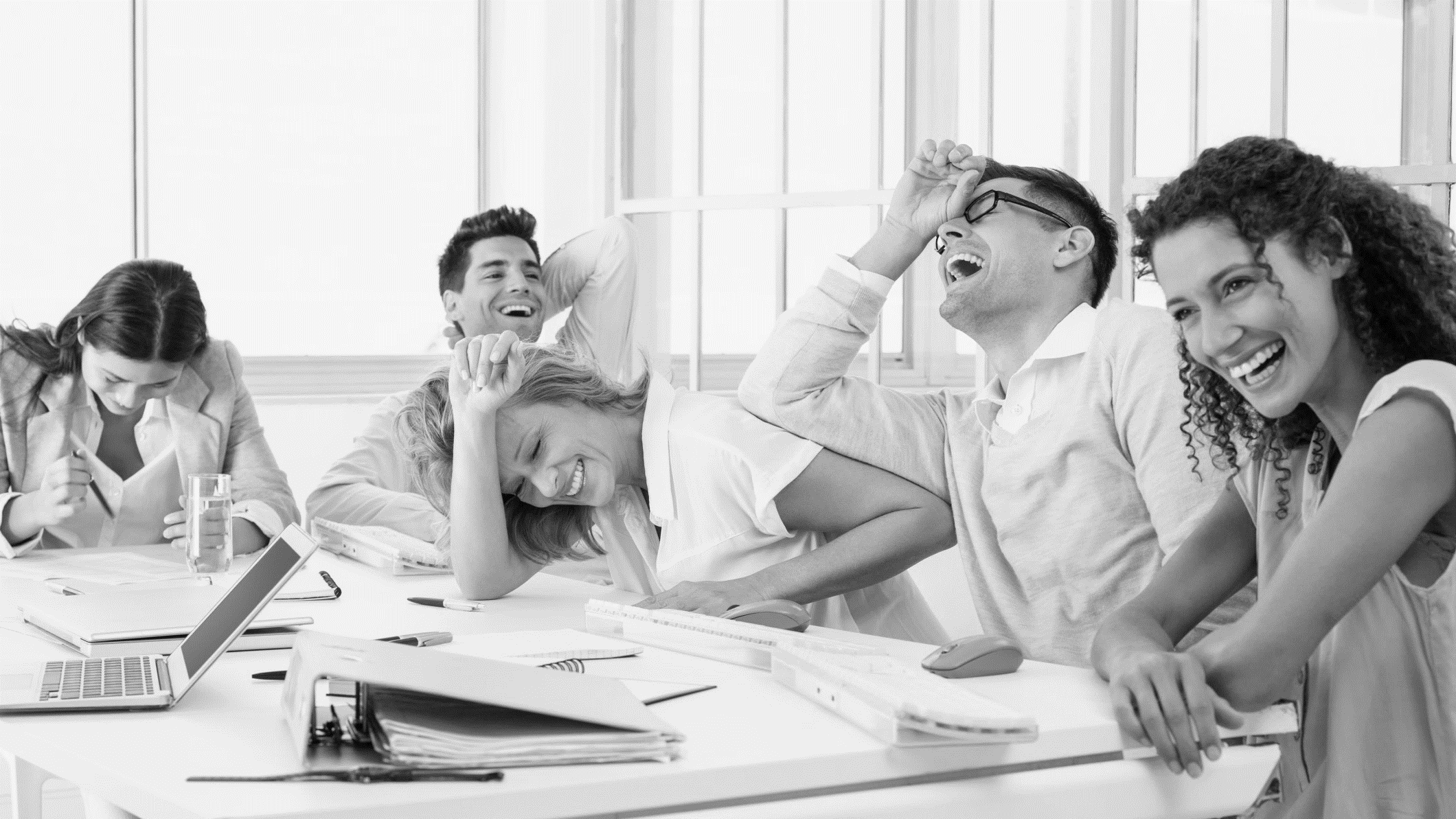 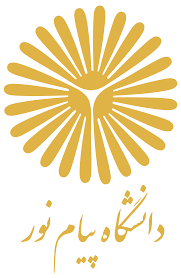 اهداف کلان شرکت مدیریت منطقه ویژه اقتصادی گرمسار
Human resources slide 3
بهره ورسازی مزیت مکانی منطقه برای تبدیل شدن به هاب تجارت و خدمات تجاری و حمل و نقلی و گسترش ترانزیت و ترانشیپ  و ایجاد بندر خشک
کمک به توسعۀ صنعتی کشور ازطریق شناخت حلقه‌های مفقوده در زنجیرۀ ارزش بخش صنعت کشور و تقاضای بالقوۀ بازارهای هدف و با لحاظ‌کردن مزیت‌های ویژۀ رقابتی منطقه و مختصات ژئوپلیتیک آن در تأمین این نیازمندی‌ها با استفاده از فناوری‌های پیشرفته و روزآمد دنیا و الگوهای پایدار تولید و مصرف و بهره‌گیری از روش‌های «برندینگ» و «کوبرندینگ».
ایجاد و توسعۀ زیرساخت‌های تحقیقاتی، آموزشی و اجرایی موردنیاز جهت انتقال و به‌کارگیری فناوری‌های نوین و پیشرفته و توسعۀ محصولات نرم و دانش‌بنیان مبتنی بر نوآوری در منطقه.
توسعه صنایع فرهنگی و اقتصاد خلاق در منطقه با توجه به وجود زمینه های غنی تاریخی و فرهنگی بومی در این عرصه ها.
ایجاد و بهره‌گیری از منابع انرژی‌های پاک به‌عنوان محور توسعۀ اقتصادی منطقه.
بهره‌برداری مؤثرتر از منابع موجود گردشگری منطقه با هدف تسریع در توسعۀ اقتصادی منطقه و کمک به توسعۀ صنعت گردشگری کشور.
ایجاد و توسعۀ فضای کالبدی منطقه.
Human resources slide 4
STRATEGY HUMAN RESOURCES:
Lorem ipsum dolor sit amet
STRATEGY HUMAN RESOURCES:
STRATEGY HUMAN RESOURCES:
STRATEGY HUMAN RESOURCES:
STRATEGY HUMAN RESOURCES:
Lorem ipsum dolor sit amet
Lorem ipsum dolor sit amet
Lorem ipsum dolor sit amet
Lorem ipsum dolor sit amet
HUMAN RESOURCES
Human resources slide 5
HUMAN RESOURCES
Lorem ipsum dolor sit amet
Lorem ipsum dolor sit amet, consectetur adipiscing elit.
Lorem ipsum dolor sit amet, consectetur adipiscing elit.
HRPLAN
Lorem ipsum dolor sit amet
Lorem ipsum dolor sit amet, consectetur adipiscing elit.
Lorem ipsum dolor sit amet
Lorem ipsum dolor sit amet, consectetur adipiscing elit.
Human resources slide 6
HUMAN RESOURCES
Lorem ipsum dolor sit amet, consectetur adipiscing elit, sed do eiusmod
Lorem ipsum dolor sit amet, consectetur adipiscing elit, sed do eiusmod tempor incididunt ut labore et dolore magna aliqua. Ut enim ad minim veniam, quis nostrud exercitation ullamco laboris nisi ut aliquip ex ea commodo consequat. Duis aute irure dolor in reprehenderit in voluptate velit esse cillum dolore eu fugiat nulla pariatur. proident, sunt in culpa qui officia deserunt mollit anim id est laborum.
Human resources slide 7
HUMAN RESOURCES
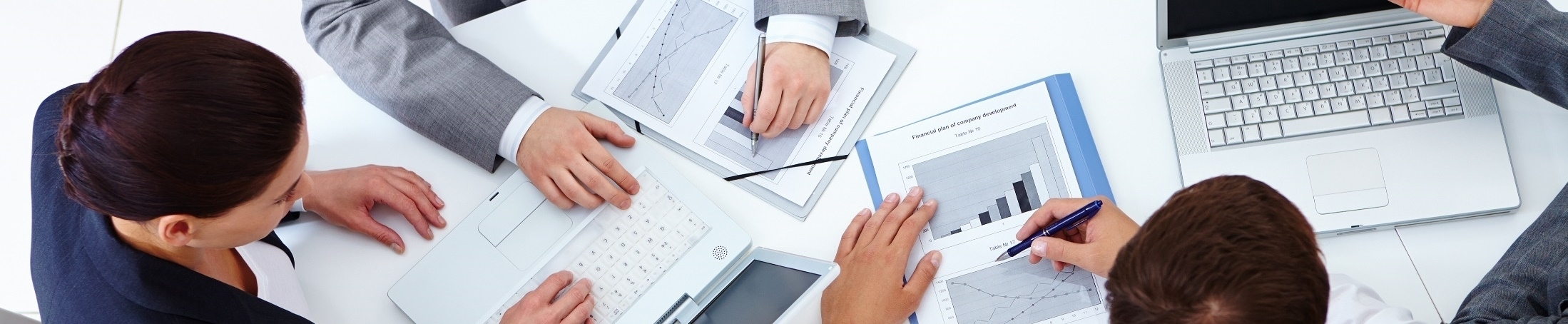 10%
45%
10%
35%
Lorem Ipsum
Lorem Ipsum
Lorem Ipsum
Lorem Ipsum
Lorem ipsum dolor sit amet, consectetur
Lorem ipsum dolor sit amet, consectetur
Lorem ipsum dolor sit amet, consectetur
Lorem ipsum dolor sit amet, consectetur
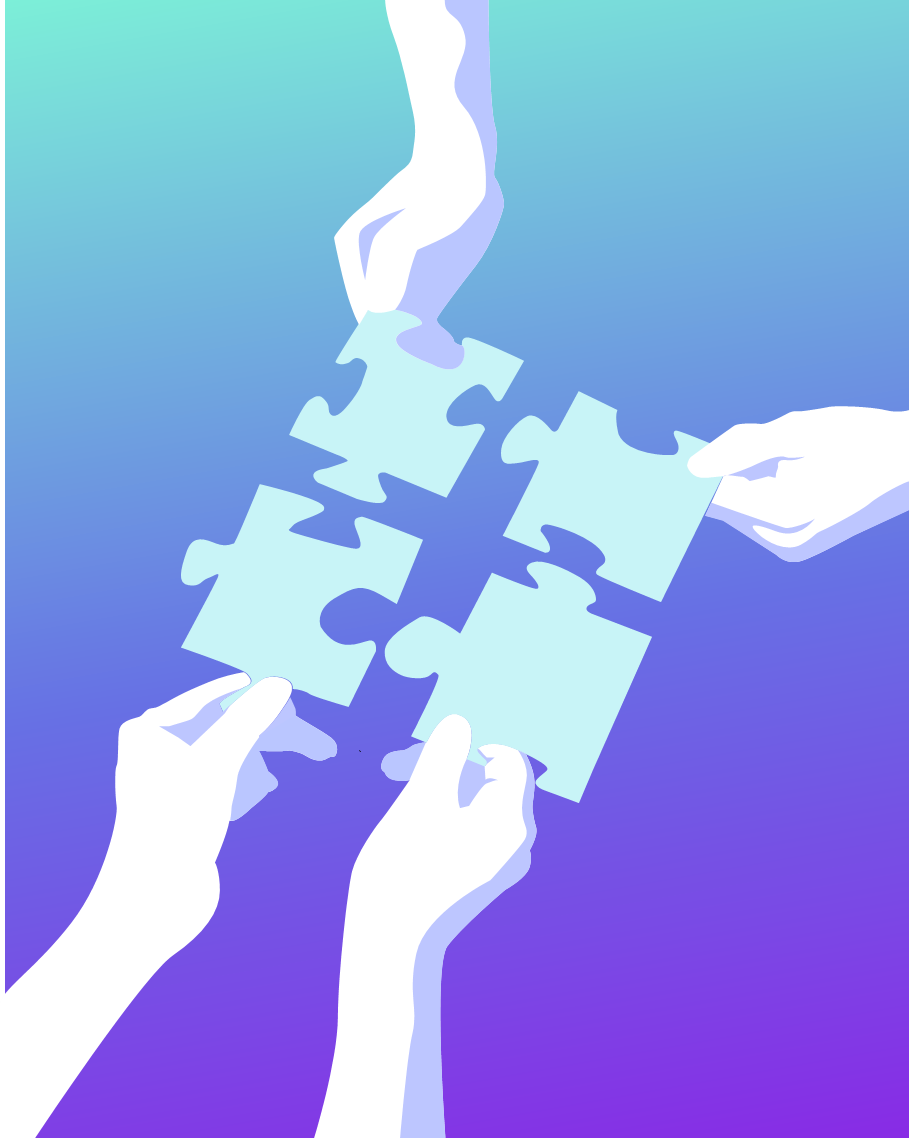 Human Resources Growth
Human resources slide 8
Lorem ipsum dolor sit amet, consectetur adipiscing.
Our Team around the world
Sed ut perspiciatis unde omnis iste natus error sit voluptatem accusantium doloremque laudantium, totam rem aperiam, eaque ipsa quae ab illo inventore veritatis et quasi architecto beatae vitae dicta sunt explicabo.
Meet The Team
Human resources slide 9
Lorem ipsum dolor sit amet, consectetur
Our Team around the world
Lorem ipsum dolor sit amet, consectetur adipiscing elit, sed do eiusmod tempor incididunt ut labore et dolore magna aliqua. Ut enim ad minim veniam, quis nostrud exercitation ullamco laboris nisi ut aliquip ex ea commodo consequat. 

Duis aute irure dolor in reprehenderit in voluptate velit esse cillum dolore eu fugiat nulla pariatur. Excepteur sint occaecat cupidatat non proident, sunt in culpa qui officia deserunt mollit anim id est laborum.
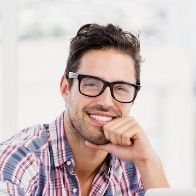 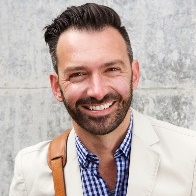 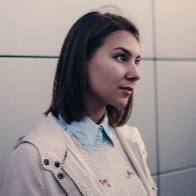 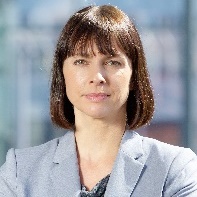 Ian
Flora
Allan
Victoria
Hanssen
Berggren
Mattsson
Lindqvist
www.example.com
Human resources slide 10
Thank You
Lorem ipsum dolor sit amet, consectetur adipiscing elit.
Human resources slide 11
Editing Data
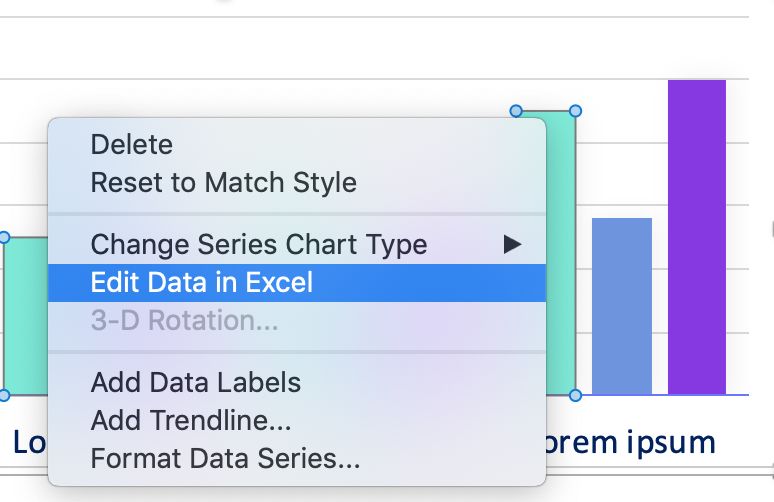 If you would like to edit the data in the graph attached to this template, simply right-click on it and select Edit Data in Excel.